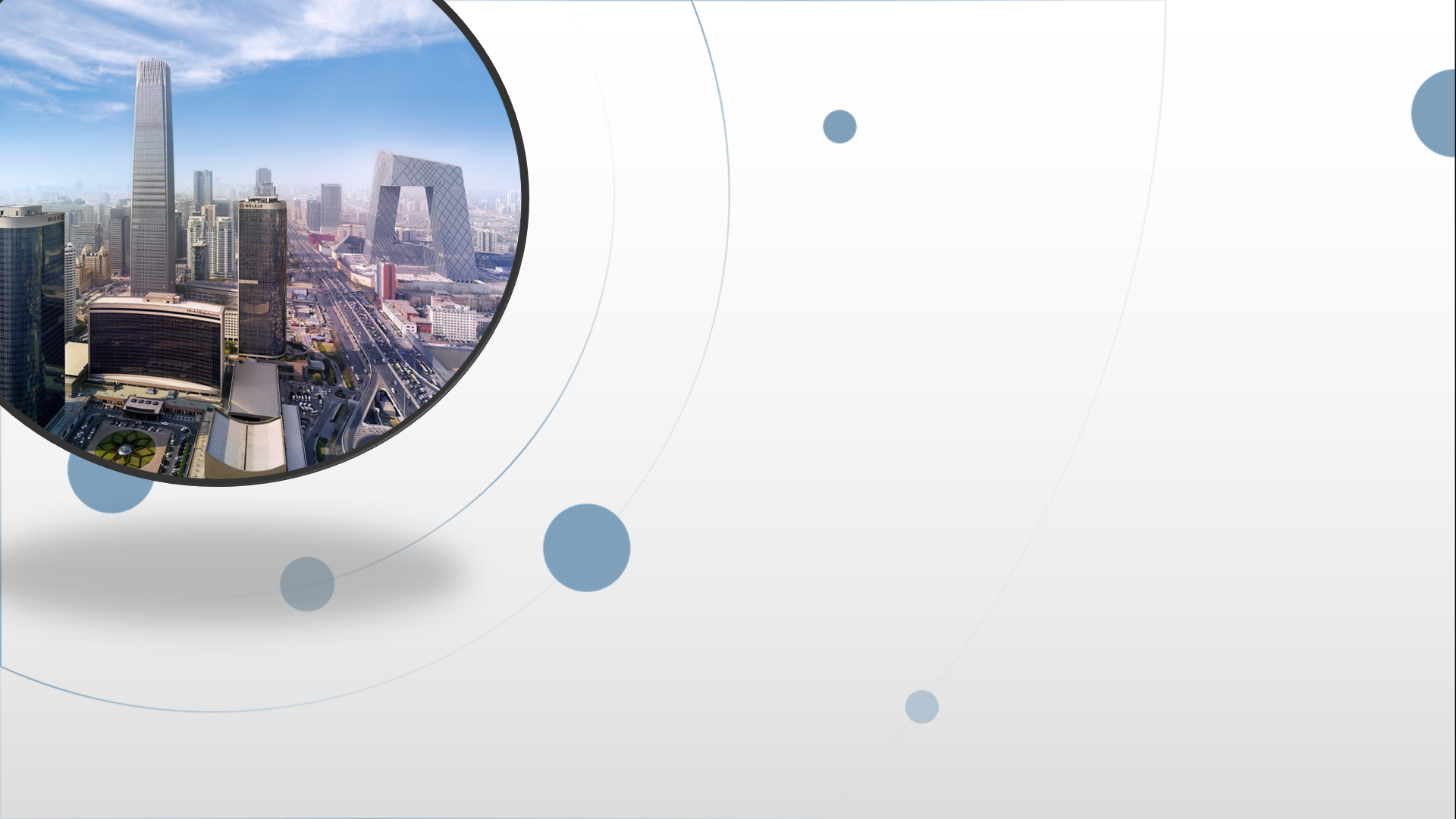 朝阳区线上课堂·高三地理
剖析题例 构建区域环境问题分析的模式
北京市朝阳区北京中学   张树宏
《 2020年北京学业水平等级性考试说明》
  
   1.人类所面临的主要环境问题
   2.协调人地关系和可持续发展的
        主要途径及其缘由
   3、生态环境脆弱区的环境与发展问题
《区域环境问题分析》
      在高考中的地位

  全球人地关系的缩影
空间区域、综合思维的视角“人地和谐”观念
      值得关注
[Speaker Notes: 2015年4分，2014年16分。考查的频率不高]
例题1 读图文字资料   回答下列问题   （朝阳2020期末测试）
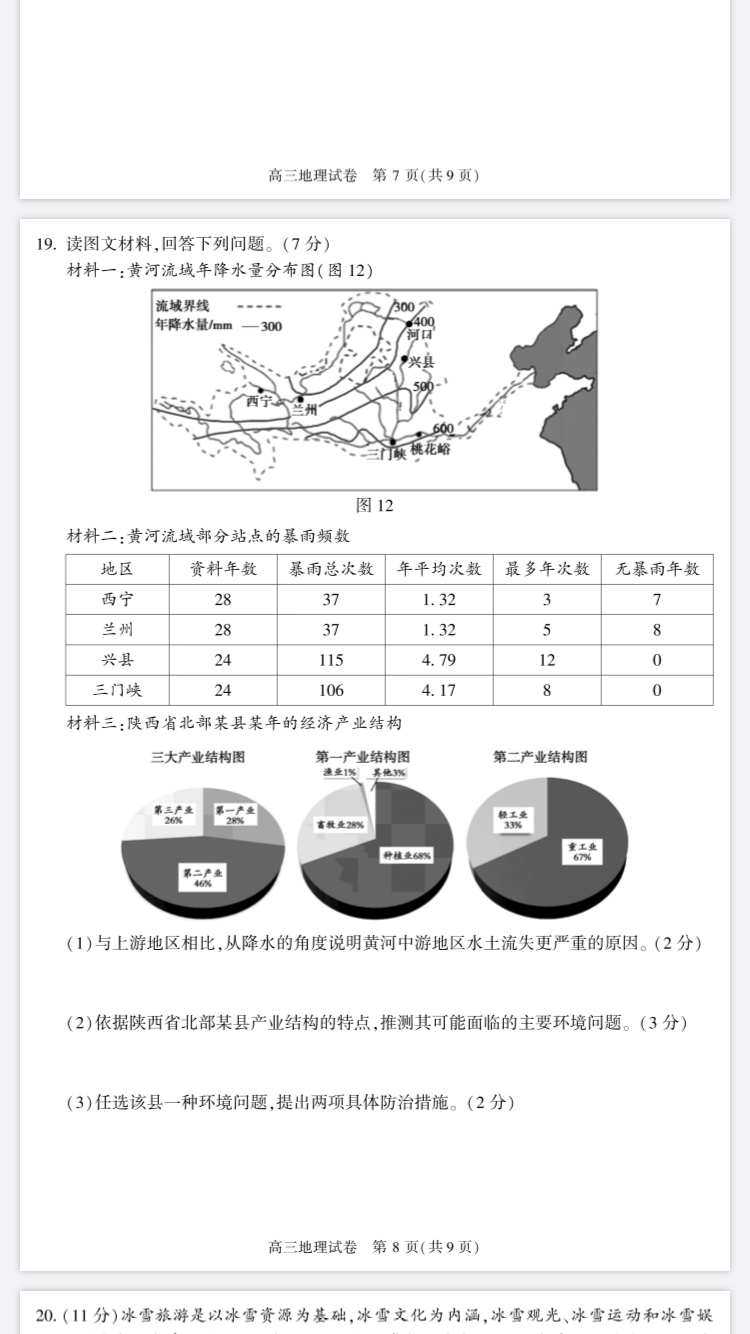 （1）依据陕西省北部某县产业结构的
特点，推测其可能面临的主要环境问题。
推断环境问题的类型



分析环境问题的成因及危害



提出环境问题防治措施
（2）结合图中信息，分析黄河中游地区
水土流失严重的原因及危害
（3）任选该县一种环境问题，
    提出减缓该问题应采取的主要措施
《 区域环境问题分析》
  考查内容
                      
       一.区域环境问题类型的判断
       二.区域环境问题的成因分析
       三.区域环境问题的危害
       四.区域环境问题的防治措施
例题1 读图文字资料   回答下列问题   （朝阳2020期末测试）
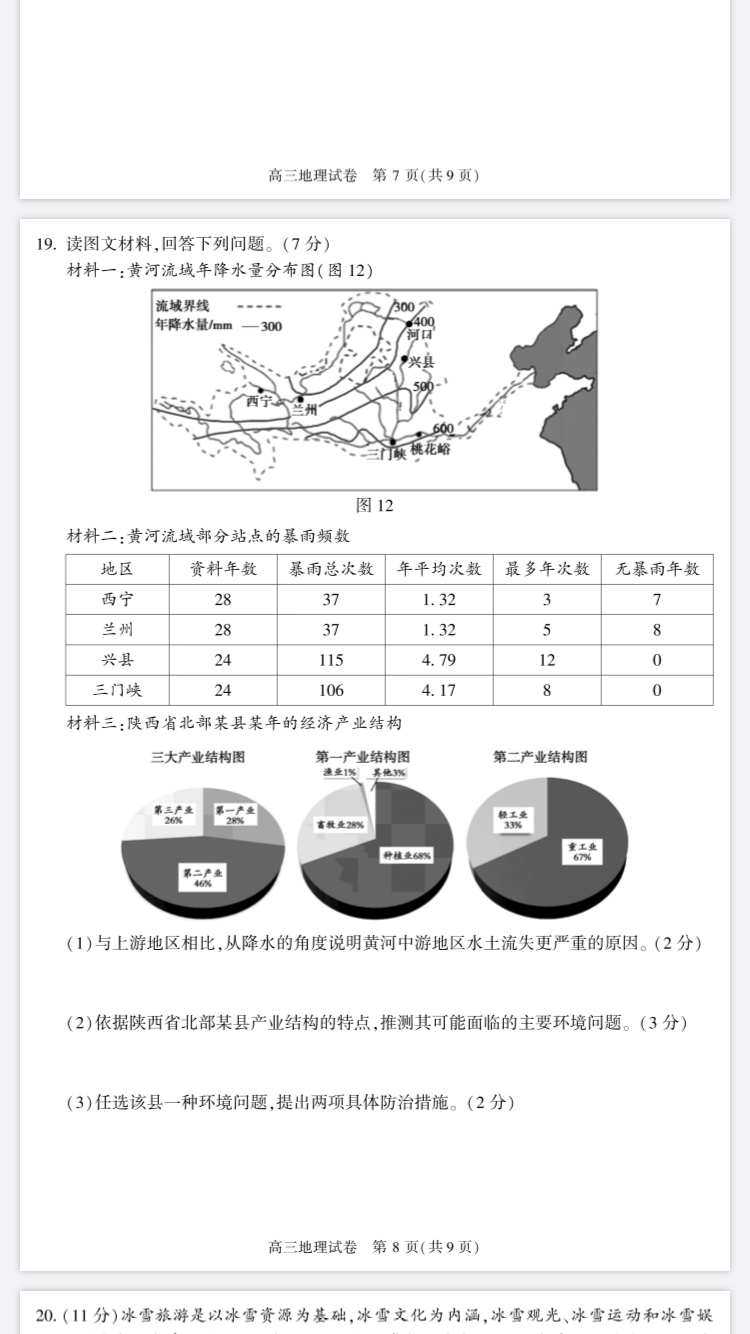 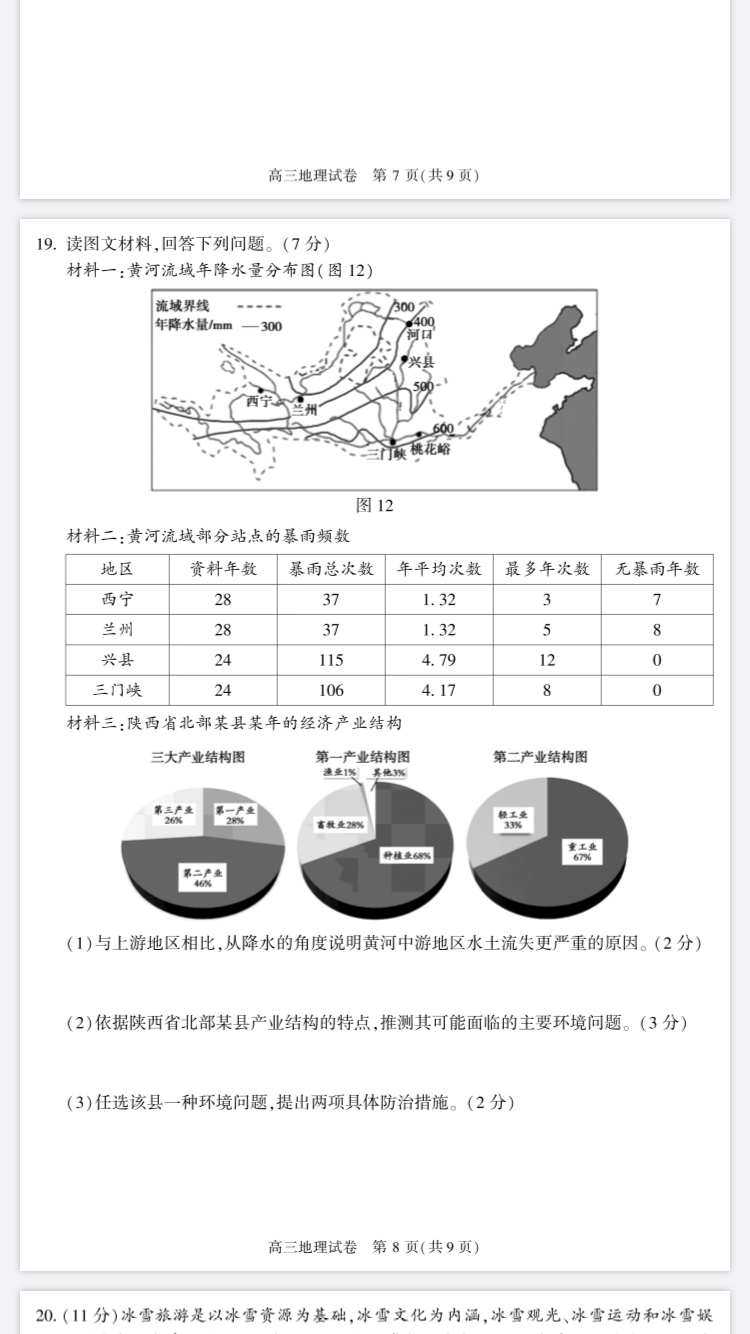 （1）依据陕西省北部某县产业结构的
  特点，推测其可能面临的主要环境问题
（2）结合图中信息，分析黄河中游地区
         水土流失严重的原因及危害
一  .区域环境问题类型判断
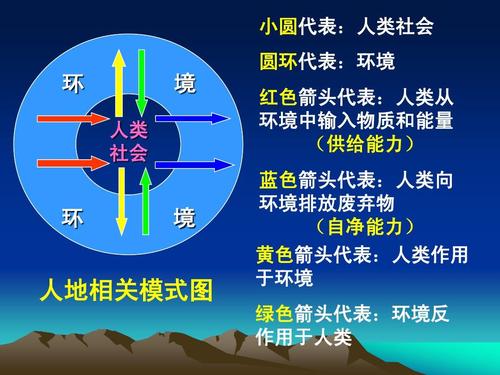 获取＞供给 
生态破坏
自然资源
短缺与衰竭
排放＞自净

环境污染
人类获取
环境供给
排放废弃物
环境自净
[Speaker Notes: 概念：环境问题是指由于人类活动或自然原因使环境条件发生了变化,并对人类及其他生物的生存和发展造成影响和破坏的问题。
 环境问题产生的原因:更多侧重人为原因引起的环境问题。
一是人类向环境索取资源的速度超过了资源本身及其替代品的再生速度;
二是向环境排放废弃物的数量超过了环境的自净能力。]
人类活动方式不同 环境问题类型不同
滥伐森林
滥垦草原
过渡捕猎
过度采矿
……
资源短缺
生态破坏
过度索取
   资源
人类活动
  的方式
环境污染
超量排放废弃物
排放有害物质
超量排放
废弃物
人类方式不同 环境问题类型不同
过度
索取
过度
排放
[Speaker Notes: 环境问题是指由于人类活动或自然原因使环境条件发生了变化,并对人类及其他生物的生存和发展造成影响和破坏的问题。]
同一人类活动作用于不同的地区
乱砍乱伐
破坏植被
黄土高原
自然环境过渡性强
降水集中多暴雨
地形坡度大
植被覆盖率低
土质疏松
西北地区
气候干旱
降水变率大
大风日数多
地表多沙质沉积物
植被稀少
土
地
荒
漠
化
水土流失
环境问题是自然因素与人类活动因素共同所用的结果
[Speaker Notes: 塔里木盆地为例 -过渡放牧-植被破坏-水源减少-河流水量减少-地下水位下降-胡杨林枯死-荒漠化土地扩大]
一.人地相关定类型
问题类型

生态破坏

资源短缺

环境污染
气候
地形
土壤
植被
水文
自然环
境特点
过度索取

过度排放
人类活动
  的方式
定位
例题1 读图文字资料   回答下列问题   （朝阳期末2020期末测试）
材料二黄河流域部分站点的暴雨频数
材料一黄河流域年降水量分布图
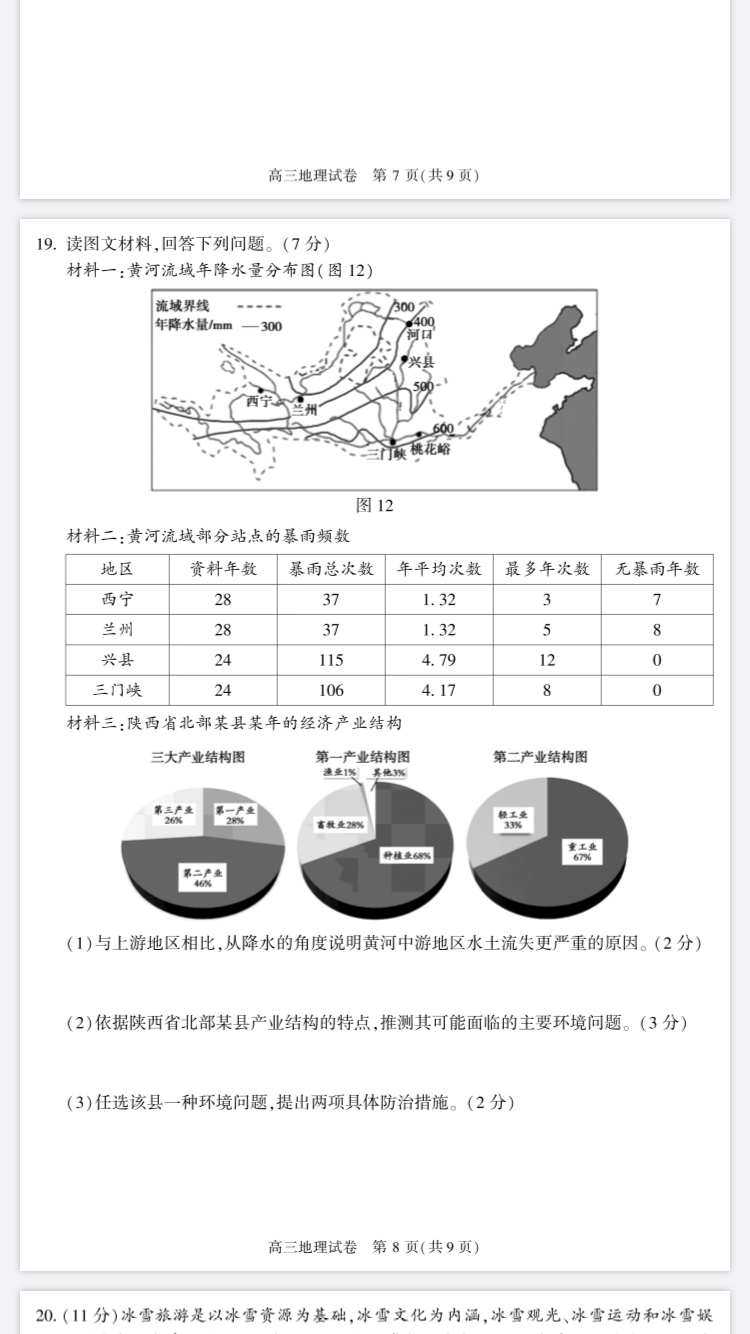 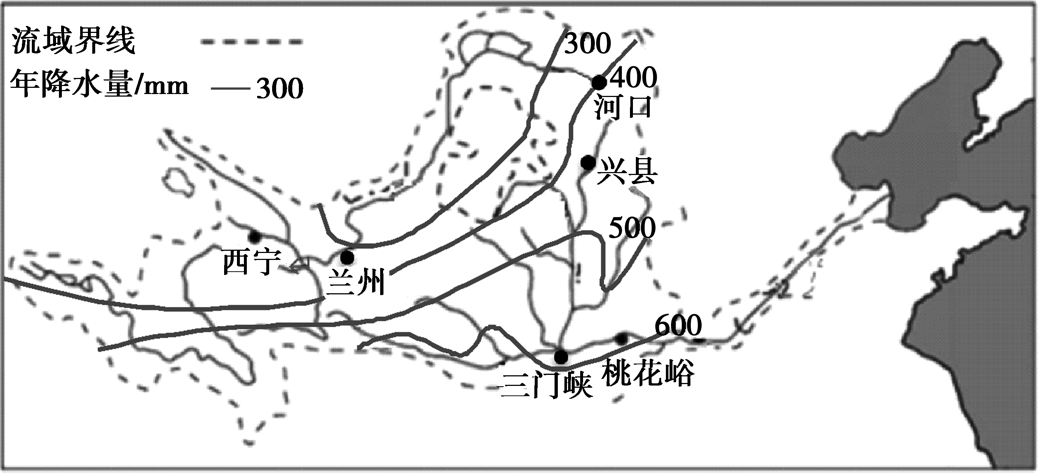 （1）依据陕西省北部
某县产业结构的特点，推测其可能
面临的主要环境问题。
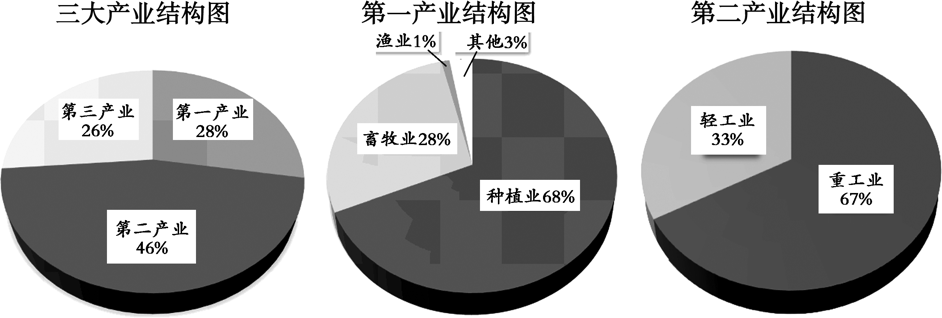 参考答案：第二产业比重大，工业中重工业比重大，可能造成环境污染；重工业中有采掘业，可能造成资源短缺；第一产业中种植业和畜牧业比重大，可能造成水土流失和荒漠化。
材料三 陕西省北部某县某年的经济产业结构
例题1 读图文字资料   回答下列问题   （朝阳期末2020期末测试）
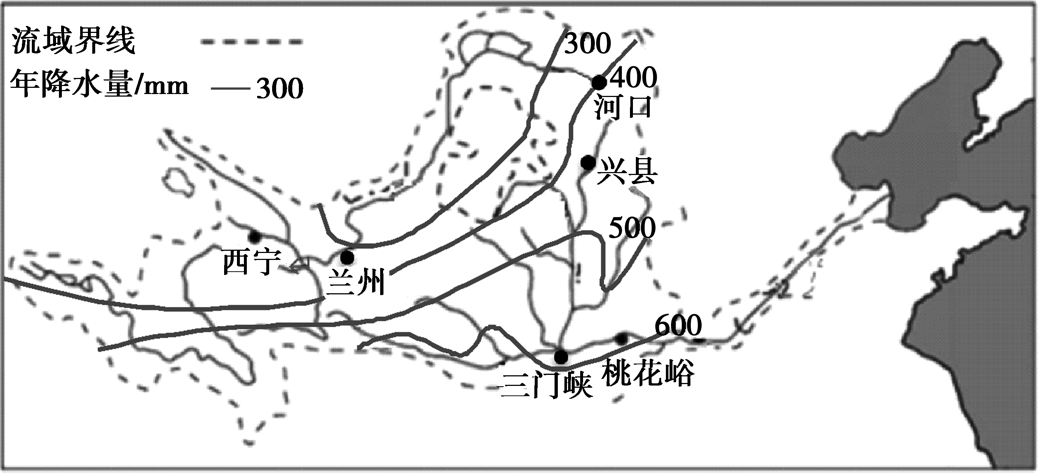 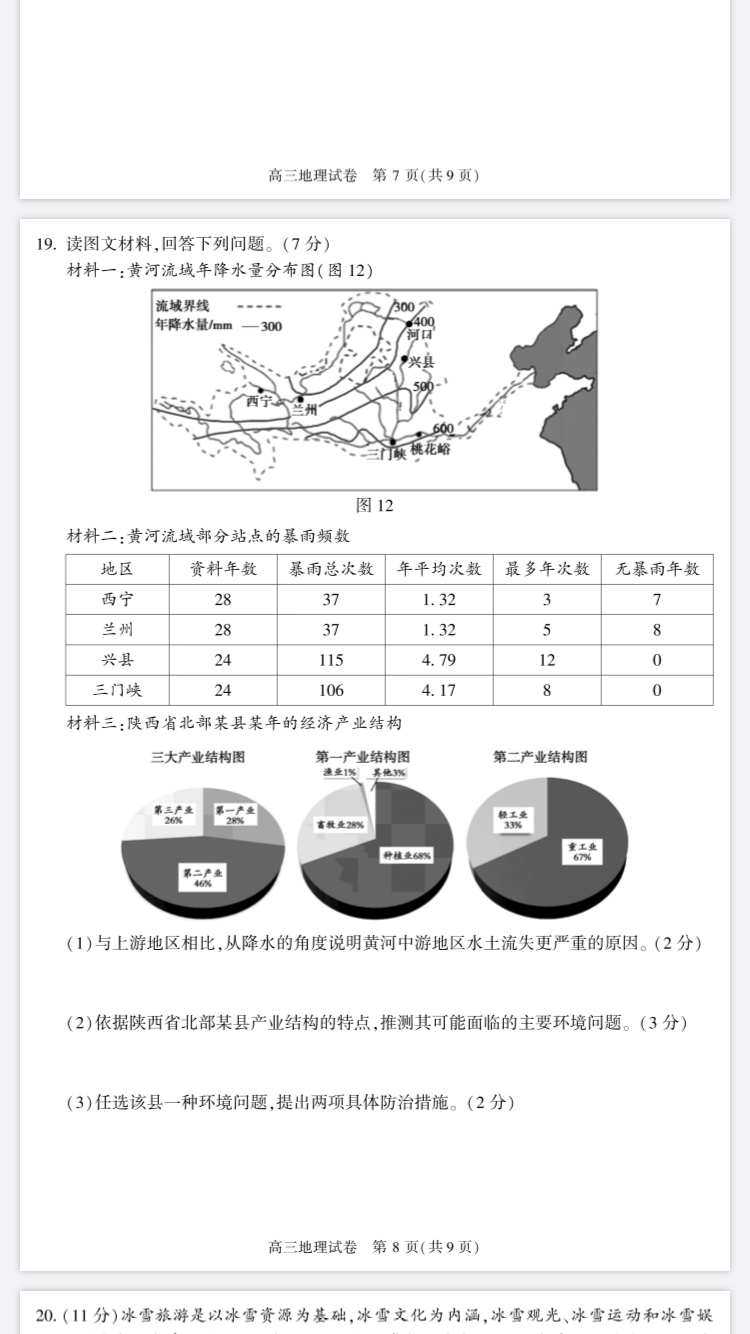 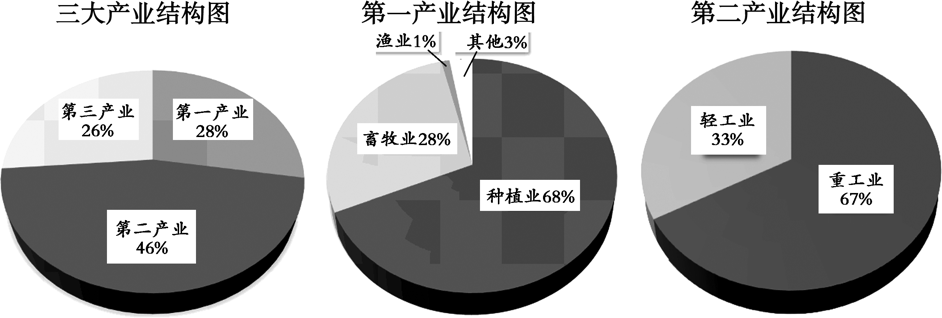 （2）结合图中信息，分析黄河中游地区水土流失严重的原因及危害
黄土高原水土流失析因
黄土高原
失
人类活动-加剧触发

砍伐树木破坏植被
耕作方式不当
工程开矿不当
……
脆弱因素-潜在因素

水-降水集中 多暴雨
土-黄土土质疏松
流-地势起伏大
   植被覆盖率低
环境问题是自然因素与人类活动因素共同所用的结果
二 .综合思维析成因
脆弱、潜在因素       人地矛盾加剧           加剧 触发因素
气
地
水
土
生
人口问题
贫困问题
生态破坏
资源短缺
环境污染
人类
活动
过度索
  取排放
特定
自然条件
定位
深刻理解不同环境问题形成机制
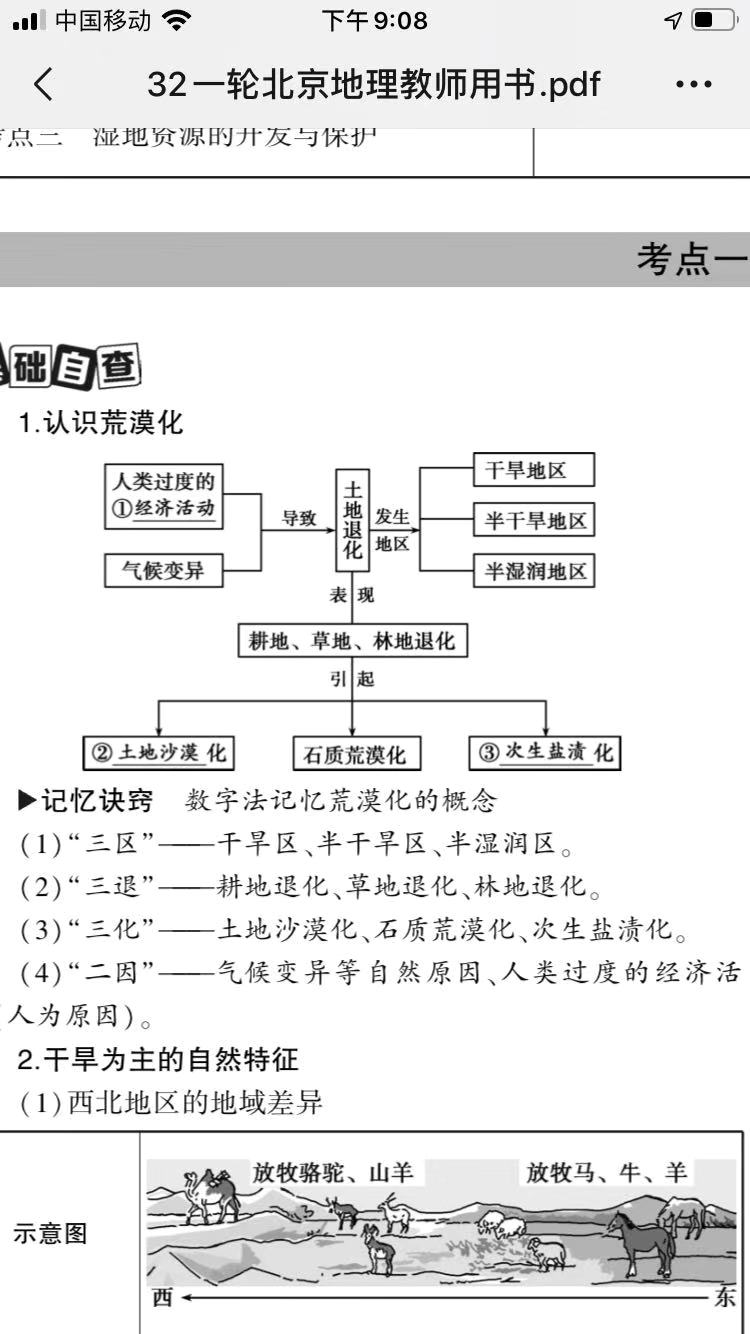 垦牧采
土地荒漠化
[Speaker Notes: 过度放牧]
深刻理解不同环境问题形成机制
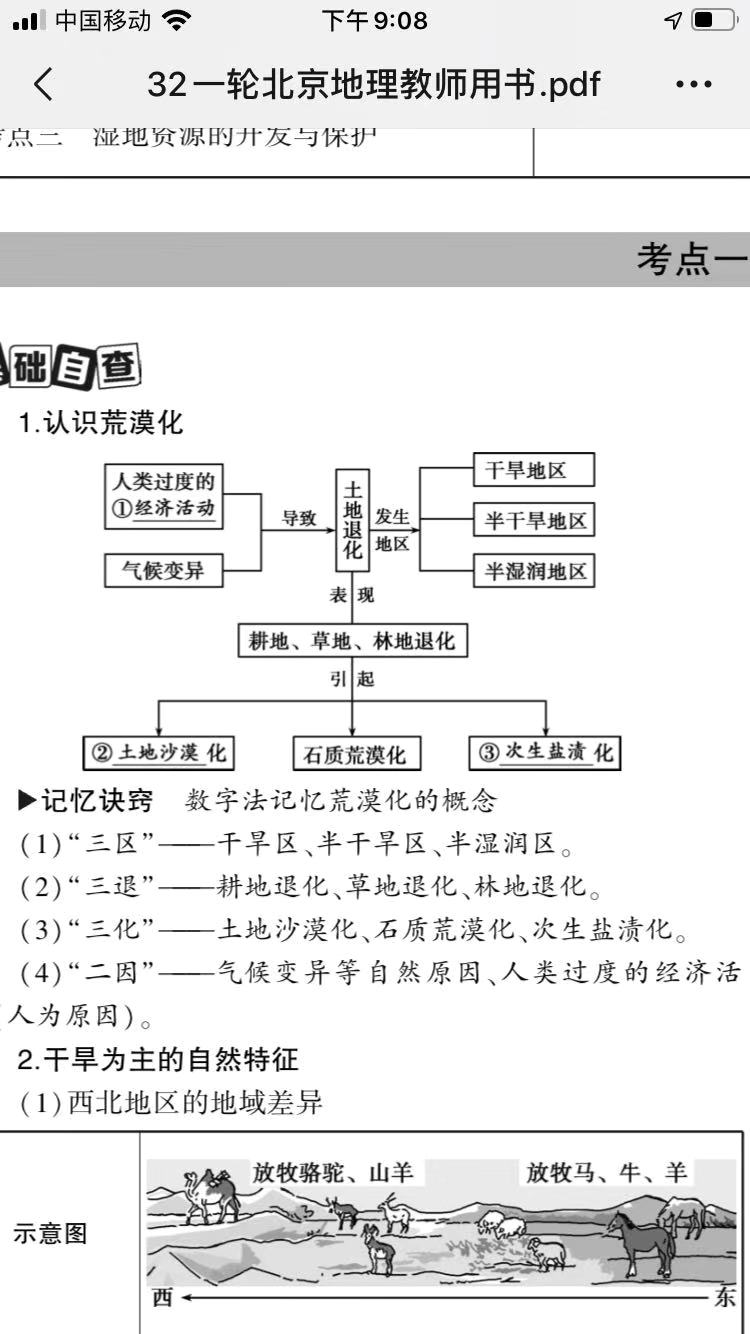 大水
漫灌
地势低平
蒸发量大
土壤表层盐分增加
土壤次生盐碱化
深刻理解不同环境问题形成机制
脆弱潜在因素             人地矛盾加剧          过度索取排放
气
地
水
土
生
人口问题
贫困问题
资源
短缺
生态
资源
污染
人类
活动
过度索
  取排放
定位
特定
自然条件
赋存
量小
过度开采
低效利用
污染破坏
深刻理解不同环境问题形成机制
脆弱因素             人地矛盾加剧          过度索取排放
气
地
水
土
生
人口问题
贫困问题
环境
污染
生态
资源
污染
人类
活动
过度
  排放
定位
特定
自然条件
空间-不易扩散
时间-不易降解
过量排放
技术落后
黄土高原水土流失危害分析
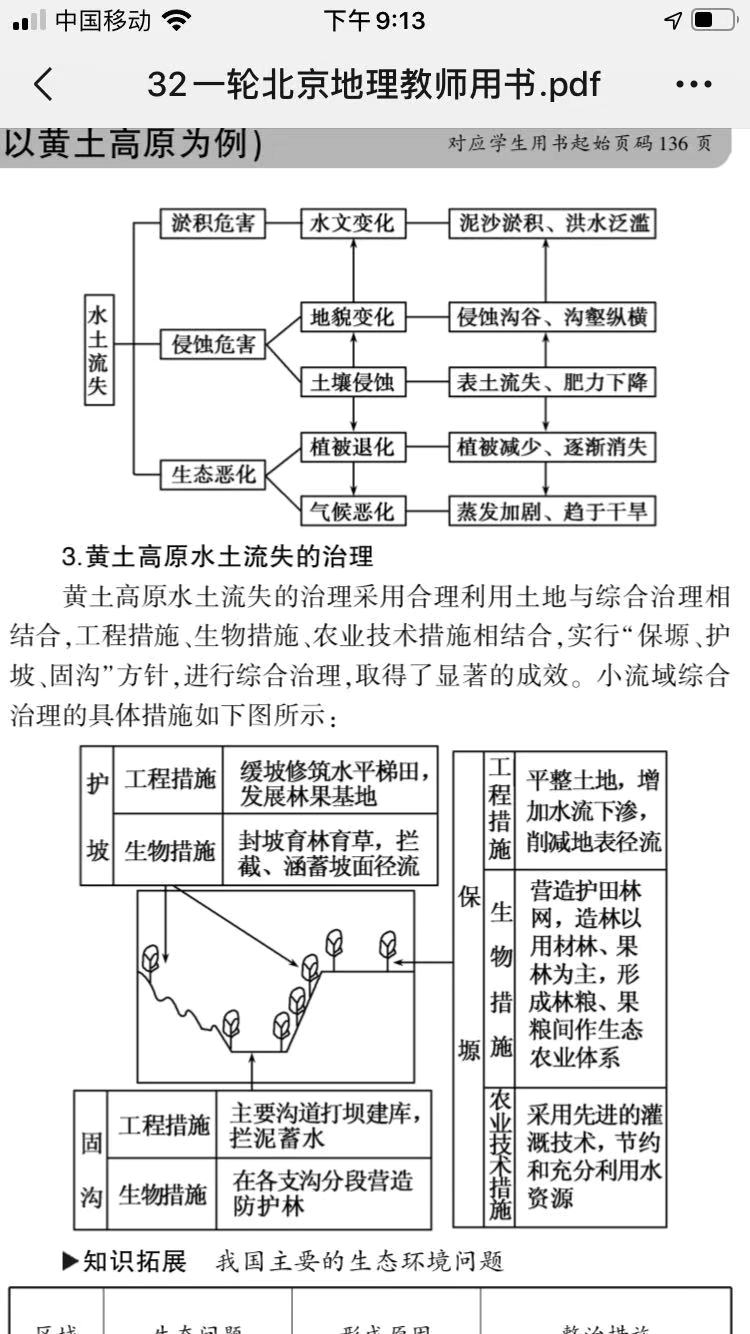 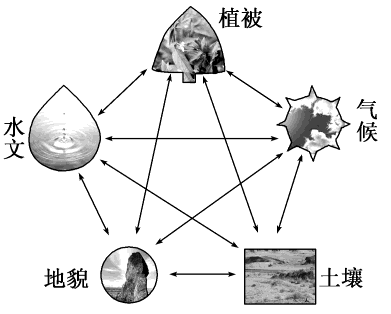 自然
环境
本
地区
人文环境
其他
地区
[Speaker Notes: 考查知识：说明区域发展中的主要环境问题。
考查能力：提取和解读统计图文信息的能力
考查素养：综合思维、区域认知
【解题思路】环境问题的主要类型有：生态破坏、资源短缺、环境污染。结合该县产业结构的特点，基于区域自然环境特征和具体农业生产特点，分别分析其第一产业中最大的种植业、次之的畜牧业中的人类活动，可能带来的主要环境问题；基于具体工业类型生产的特点，分别分析其重工业、轻工农业中的人类活动，可能带来的主要环境问题。]
三.整体性角度论危害
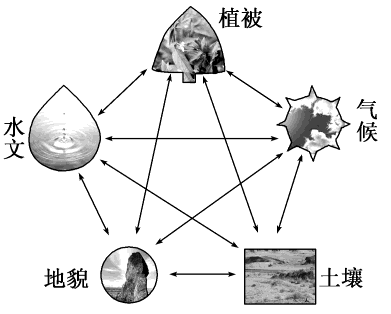 本区域
自然
环境
本地区
其他
地区
人文环境
[Speaker Notes: 考查知识：说明区域发展中的主要环境问题。
考查能力：提取和解读统计图文信息的能力
考查素养：综合思维、区域认知
【解题思路】环境问题的主要类型有：生态破坏、资源短缺、环境污染。结合该县产业结构的特点，基于区域自然环境特征和具体农业生产特点，分别分析其第一产业中最大的种植业、次之的畜牧业中的人类活动，可能带来的主要环境问题；基于具体工业类型生产的特点，分别分析其重工业、轻工农业中的人类活动，可能带来的主要环境问题。]
例题1 读图文字资料   回答下列问题   （朝阳期末2020期末测试）
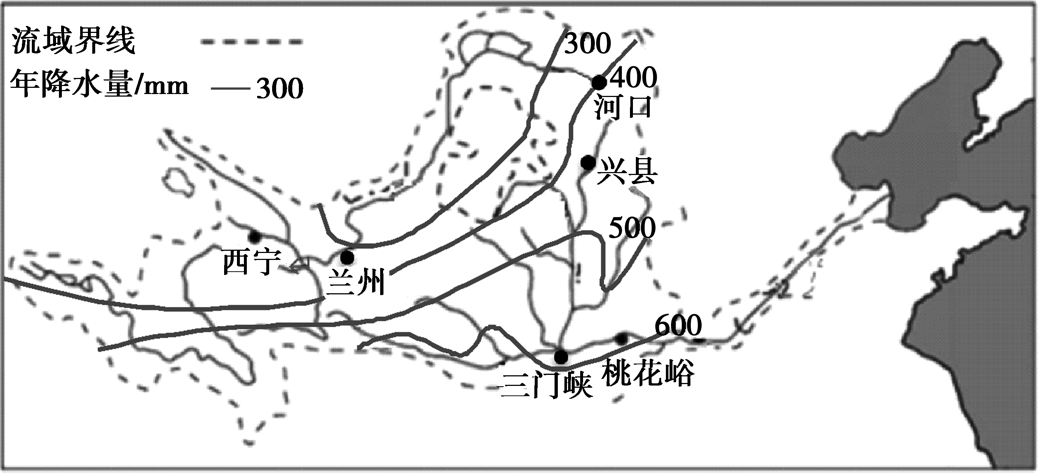 （2）结合图中信息，分析黄河中游地区水土流失严重的自然原因及危害
自然原因：地处季风气候区，年降水量较大且集中，多暴雨；地势起伏较大（地势崎岖）；河流较多，径流量较大，流速快，河流侵蚀作用强黄土广布，土质疏松；植被覆盖率较低；人类活动：过度开垦，过度放牧；不合理的轮荒耕作制度；开矿。
危害：中游地区:表土流失 肥力下降 ; 泥沙淤积 洪水泛滥；植被减少 蒸发加剧；气候趋向干旱…下游地区 泥沙淤积 河床抬升 洪涝、断流影响农业生产、经济水平提升、居民生活质量。
例题1 读图文字资料   回答下列问题   
       （朝阳期末2020期末测试）
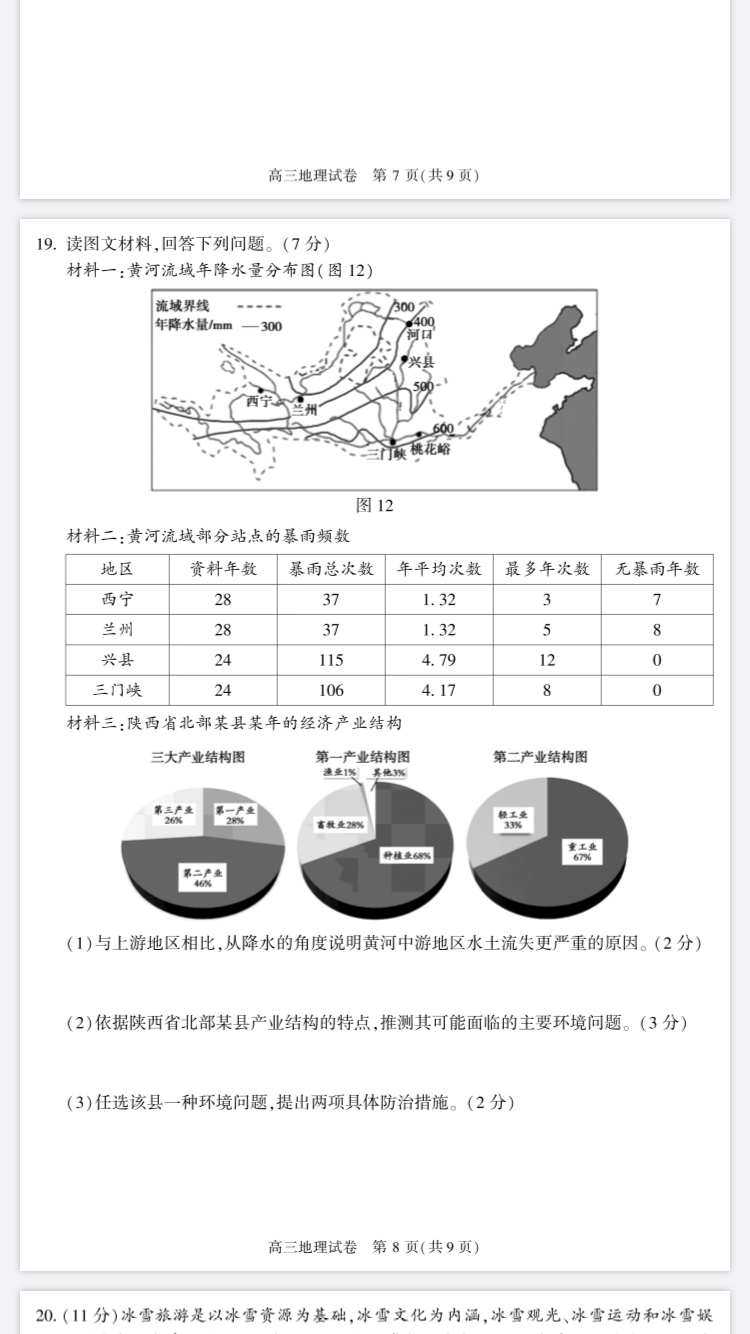 （3）任选该县一种环境
问题，提出具体防治措施
黄土高原水土流失治理措施
依据成因  防治结合
人类活动方式

毁林 
耕作
开矿
自然因素

水-
土-
流-
工程
生物
技术
意识
政策
封山育林
品种改良
间作轮作
恢复表土
植树种草
混凝土工程
土壤培肥
打坝淤地
改变不当的活动方式
针对自然因素的措施
[Speaker Notes: 混凝土工程将发生的水土流失状况控制固定，使其不再继续发生和发展]
四. 人地和谐谈治理
依据成因  防治结合
资金
政策
法律
法规
意识
气地水生土
脆弱因素
不合理
人类活动方式
工程
生物
技术
改变不当的活动方式
针对自然因素的措施
治“穷”为核心
经济生态社会可持续发展为目的
[Speaker Notes: 混凝土工程将发生的水土流失状况控制固定，使其不再继续发生和发展]
资源短缺解决措施
依据成因  防治结合
政策
法规
意识
气地水生土
脆弱因素
不合理
人类活动方式
工程
生物
技术
过度利用
低效利用
资源破坏
资源
赋存量小
改变不当的活动方式
针对自然因素的措施
留存：回收、循环
开源:勘探、调配
节流：节约、技术
[Speaker Notes: 混凝土工程将发生的水土流失状况控制固定，使其不再继续发生和发展]
环境污染治理措施
依据成因  防治结合
政策
法规
意识
气地水生土
脆弱因素
不合理
人类活动方式
工程
生物
技术
过量排放
技术落后
空间-不易扩散
时间-不易降解
改变不当的活动方式
针对自然因素的措施
减少排放
技术改进
[Speaker Notes: 混凝土工程将发生的水土流失状况控制固定，使其不再继续发生和发展]
例题1 读图文字资料   回答下列问题   （朝阳期末2020期末测试）
材料二黄河流域部分站点的暴雨频数
材料一黄河流域年降水量分布图
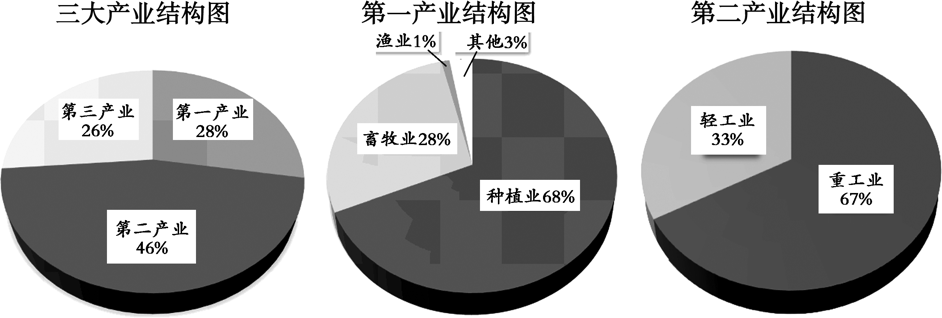 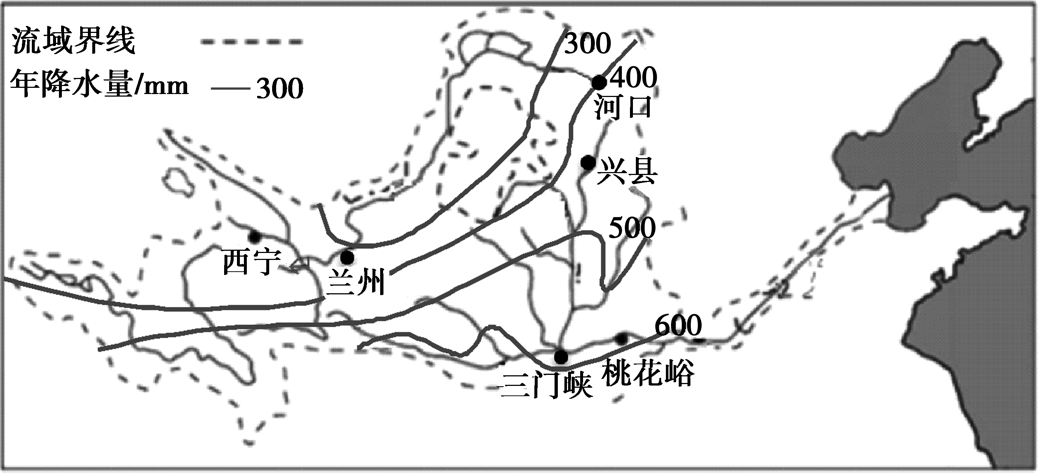 （3）任选该县一种环境问题，提出两项具体的防 治措施。
参考答案：水土流失-植树种草、混凝土工程、农业间作轮作
                  环境污染-法律法规、技术革新减少排放
                  资源短缺-节约利用、提高资源利用率
[Speaker Notes: 考查知识：说明区域发展中的主要环境问题。
考查能力：提取和解读统计图文信息的能力
考查素养：综合思维、区域认知
【解题思路】环境问题的主要类型有：生态破坏、资源短缺、环境污染。结合该县产业结构的特点，基于区域自然环境特征和具体农业生产特点，分别分析其第一产业中最大的种植业、次之的畜牧业中的人类活动，可能带来的主要环境问题；基于具体工业类型生产的特点，分别分析其重工业、轻工农业中的人类活动，可能带来的主要环境问题。]
例题2  霍林河发源于大兴安岭，为山前半干旱区及部分半湿润区的平原带来了流水及泥沙。受上游修建水库和灌溉的影响，山前平原河段多年断流。断流期间，山前平原上的洼地增多增大。
 据此推测：伴随着洼地增多增大，周边地区最可能出现的环境问题，并提出解决措施。
调用模板-综合思维析成因
脆弱因素             人地矛盾加剧          过度索取
人口问题
贫困问题
半干旱
半湿润
河流断流
山前平原洼地
土壤缺水
 风蚀加强

土地荒漠化
人类
活动
修水库
灌溉用水
大兴安岭
   附近
人地和谐谈治理
依据成因  防治结合
政策
法规
意识
气地水生土
脆弱因素
不合理
人类活动方式
土壤缺水
河流断流
气候变干
水库拦水
引水灌溉
工程
生物
技术
改变不当的活动方式
针对自然因素的措施
治“穷”为核心
发展为目的
上游：合理利用水资源
          发展节水农业
           提高植被覆盖率  涵养水源
山前平原：恢复植被
[Speaker Notes: 混凝土工程将发生的水土流失状况控制固定，使其不再继续发生和发展]
例题3（2020等级考抽样测试改编）读图回答。
（1）阐述该图所反映的区域水资源问题，分析其形成原因。
（2）列举减缓该问题应采取的主要措施
（3）滹沱河发源于山西省五台山北麓，穿越太行山进入河北省平山县境，指出河源地区旅游开发和景区建设给河流带来的环境问题及危害，列举一项应对措施。
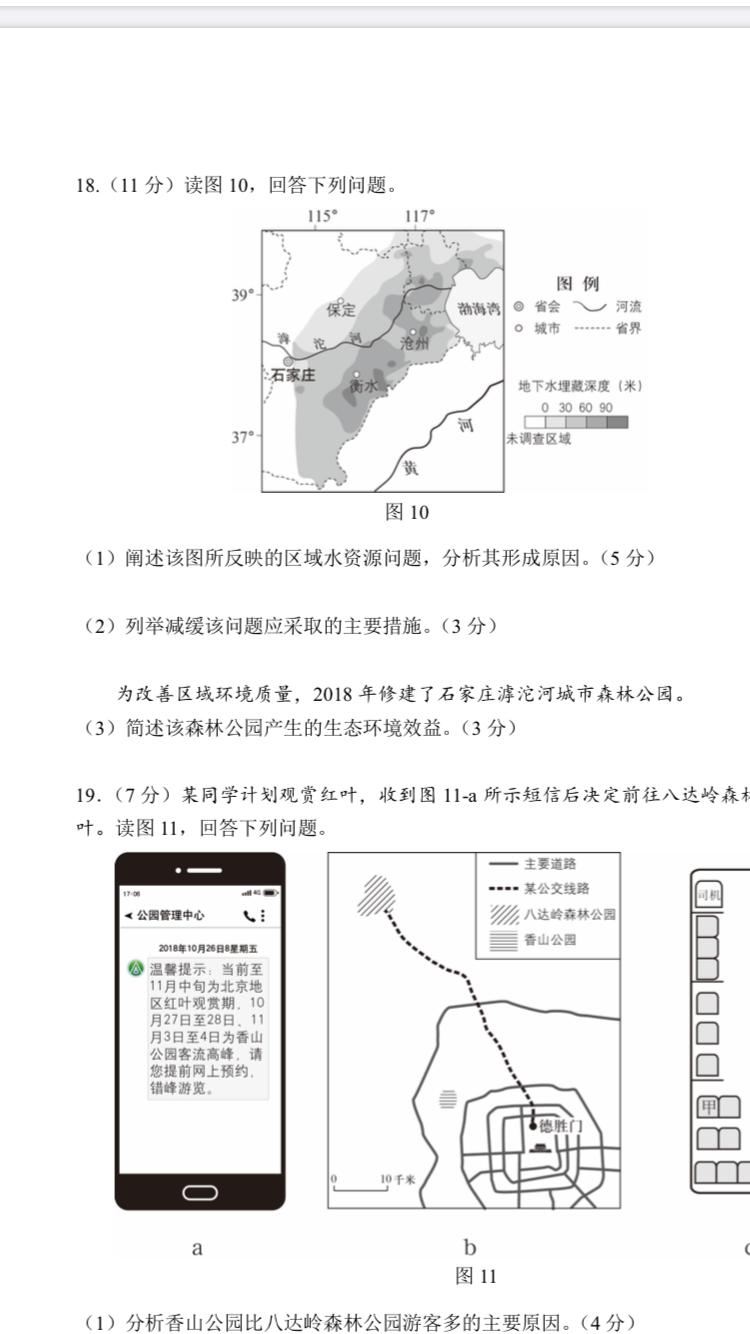 例题3（2020等级考抽样测试改编）读图回答。
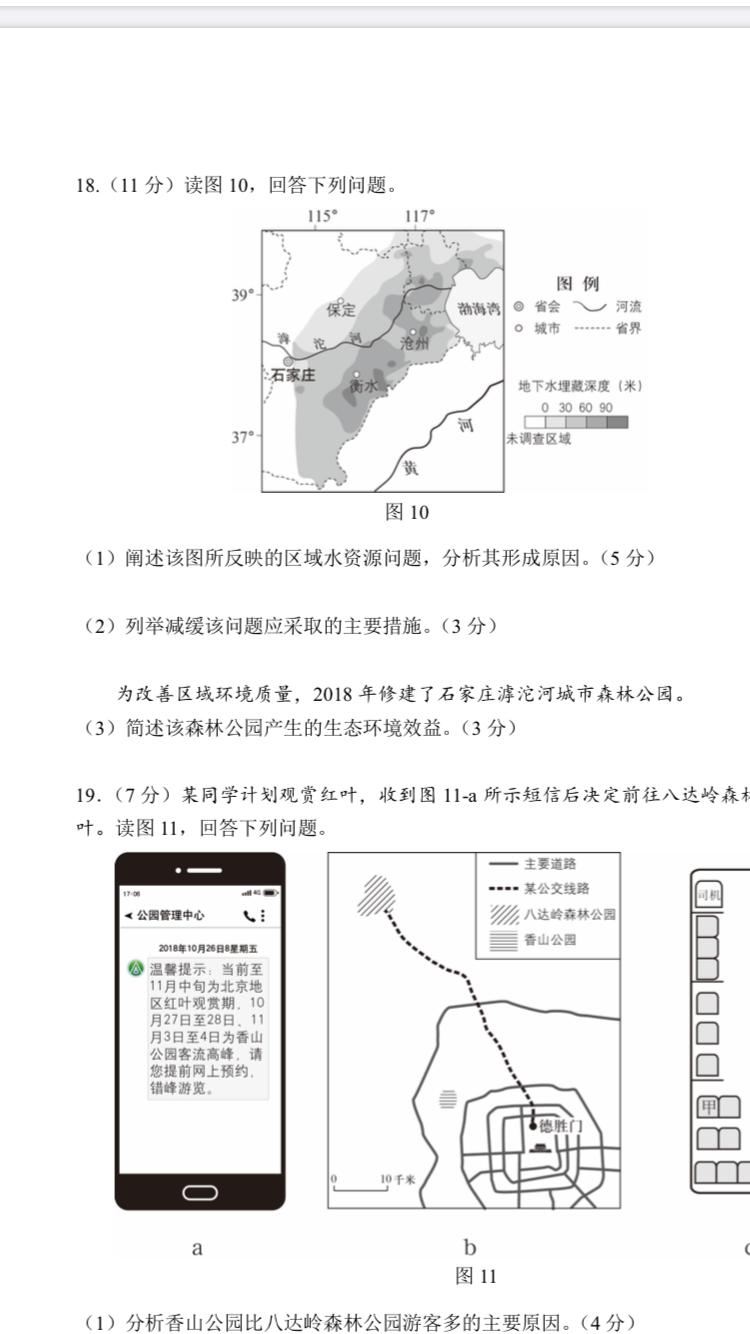 （1）阐述该图所反映的区域水资源问题，分析其形成原因。
（2）列举减缓该问题应采取的主要措施
综合思维析成因
环境问题原因分析模型
脆弱因素             人地矛盾加剧          过度索取排放
人口
工业
农业
降水总量小
季节变化大
气
地
水
土
生
人口问题
贫困问题
华北
平原
地表水水地下水短缺
生态
资源
污染
人类
活动
过度索
  取排放
定位
特定
自然条件
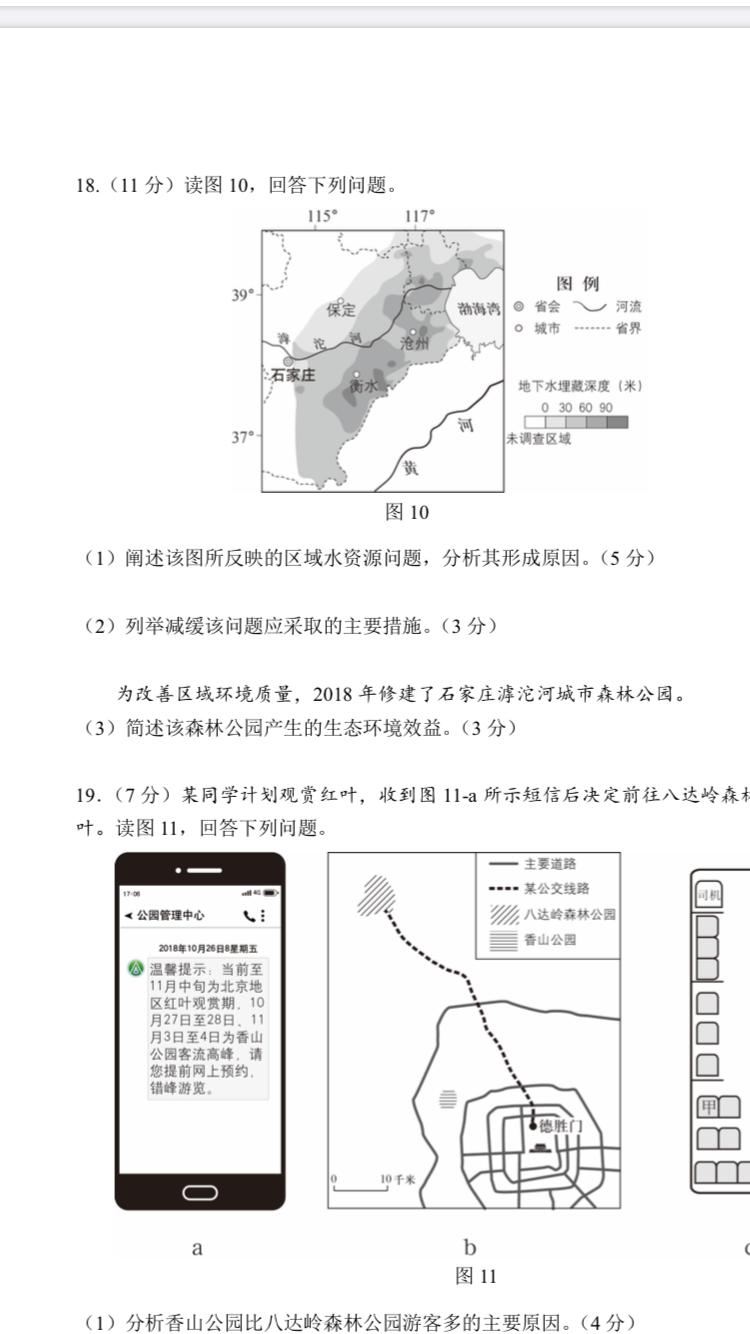 人地和谐谈治理
环境问题原因分析模型
脆弱因素             人地矛盾加剧          过度索取排放
人口
工业
农业
降水总量小
季节变化大
气
地
水
土
生
人口问题
贫困问题
华北
平原
地表水水地下水短缺
生态
资源
污染
人类
活动
过度索
  取排放
定位
特定
自然条件
留
雨水回灌
城市路面改造
调
跨流域
调水
节
节水农业
工业提高利用率
例题3（2020等级考抽样测试改编）读图回答。
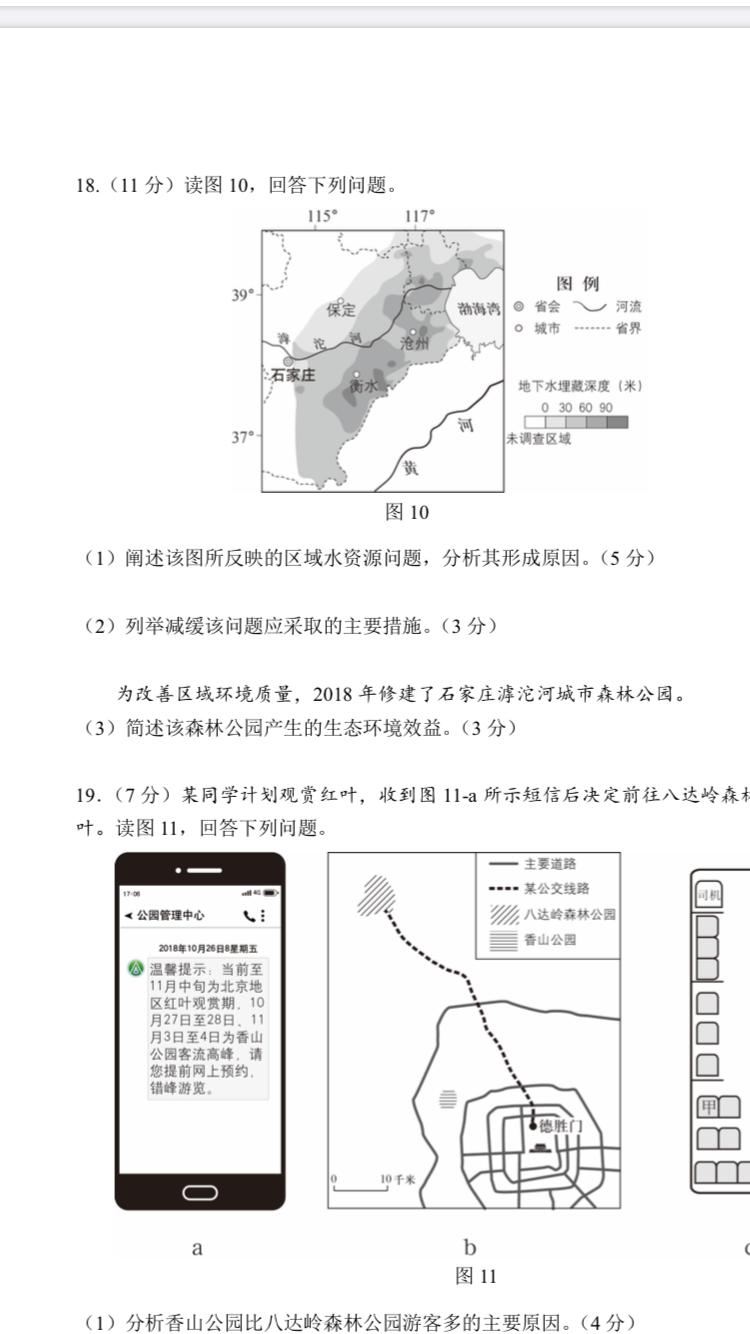 （1）阐述该图所反映的区域水资源
问题，分析其形成原因。
（2）列举减缓该问题应采取的主要措施
参考答案（1）地表水和地下水短缺。原因：人口稠密，城市密集，有限的降水量不能满足日益增长的工农业上产用水需求，过度依赖地下水。
（2）发展节水农业、雨水回灌、城市路面改造、跨流域调水等
例题3（2020等级考抽样测试改编）读图回答。
（3）滹沱河发源于山西省五台山北麓，穿越太行山进入河北省平山县境，指出河源地区旅游开发和景区建设给河流带来的环境问题及危害，列举一项应对措施。
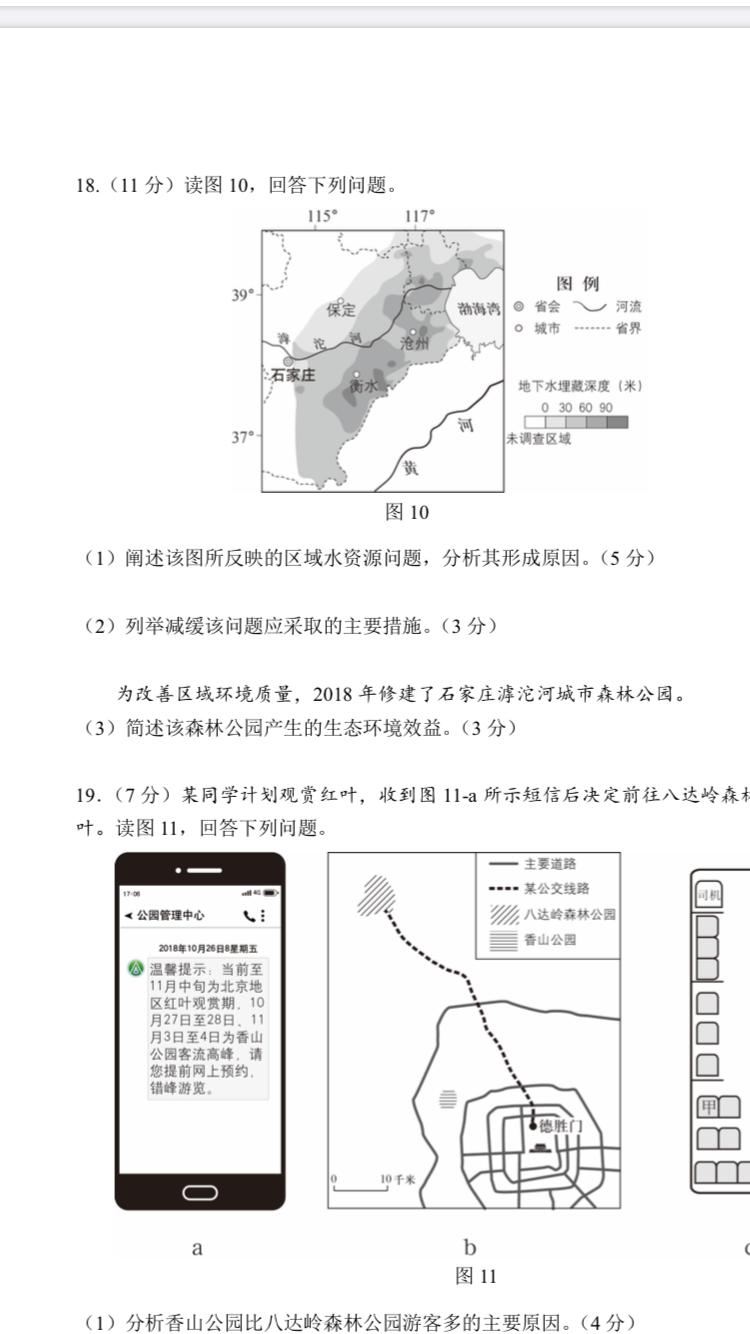 河源地区旅游开发和景区建设
环境问题原因分析模型
脆弱因素             人地矛盾加剧          过度索取排放
旅游
开发
景区
建设
河水
污染
径流
减少
水土
流失
河流
上游
地势起伏大
气
地
水
土
生
人口问题
贫困问题
山西
河源
生态
资源
污染
人类
活动
过度索
  取排放
定位
特定
自然条件
规划、立法  控制旅游规模 保护植被
例题3（2020等级考抽样测试改编）读图回答。
（3）滹沱河发源于山西省五台山北麓，穿越太行山进入河北省平山县境，指出河源地区旅游开发和景区建设给河流带来的环境问题及危害，列举一项应对措施。
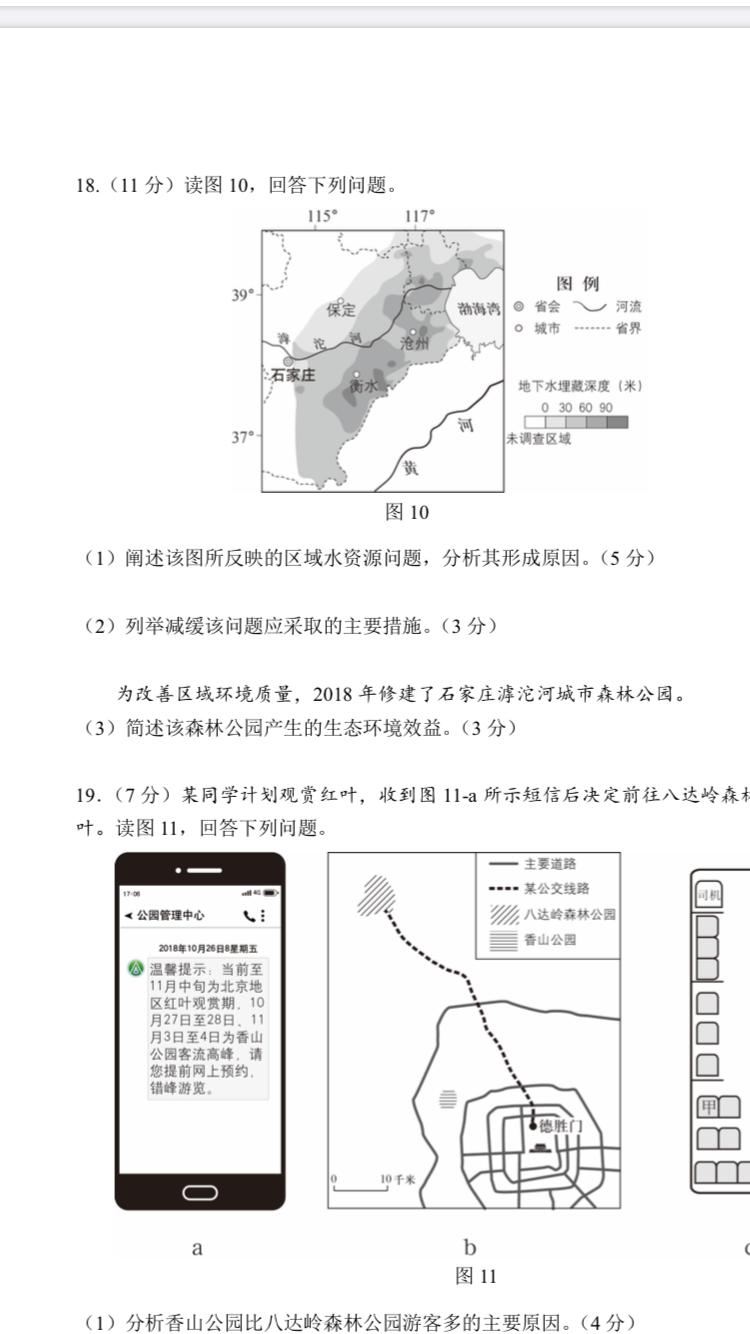 可能给河流带来的环境问题：河水污染（水质下降）；
                                            径流量减少；河流含沙量增加。 
应对措施：合理规划 加强监测   立法管理   控制旅游人数 
                                 保护植被  植树种草
迁移练习  
      山西省煤炭资源丰富，据调查，1998年陕西省有1800余家小焦化企业。随着国家相关政策和法规的实施，陕西省逐步关停这些小焦化企业，续不形成大规模的焦化园区，极大改变了该产业污染严重的状况。下图十一1994年和2014年山西省焦化厂布局的变化。
1.分析20世纪90年代山西省焦化产业生产过程中
    污染严重的原因；
2.推测陕西省建立大型焦化产业园区后，
在生产过程中 对减少环境污染可采取的措施。
迁移练习  
      山西省煤炭资源丰富，据调查，1998年陕西省有1800余家小焦化企业。随着国家相关政策和法规的实施，陕西省逐步关停这些小焦化企业，续不形成大规模的焦化园区，极大改变了该产业污染严重的状况。下图十一1994年和2014年山西省焦化厂布局的变化。
1.分析20世纪90年代山西省焦化产业生产过程中
    污染严重的原因；山西省焦化企业数量多规模小，技术水平低
，废弃物排放量大，居民环保意识差，政府干预少，没有相应的
    回收治理措施。
2.推测陕西省建立大型焦化产业园区后，在生产过程中 对减少
   环境污染可采取的措施。
清洁生产，减少三废排除；加大科技投入，提高能源使用效率
区域环境问题及治理的分析思路
区域空间定位
自然地理特征
人类活动方式
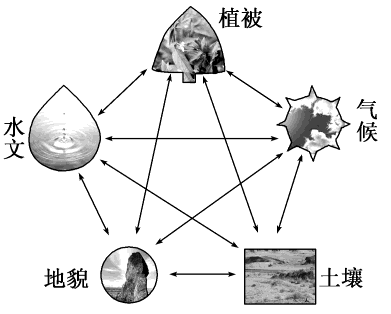 人地相关定类型           综合思维析成因整体角度论危害
脆弱
主导
基础
人地和谐谈治理
（经济、社会、生态、工程相结合）
[Speaker Notes: 进而可以总结出区域环境问题及治理的分析思路]
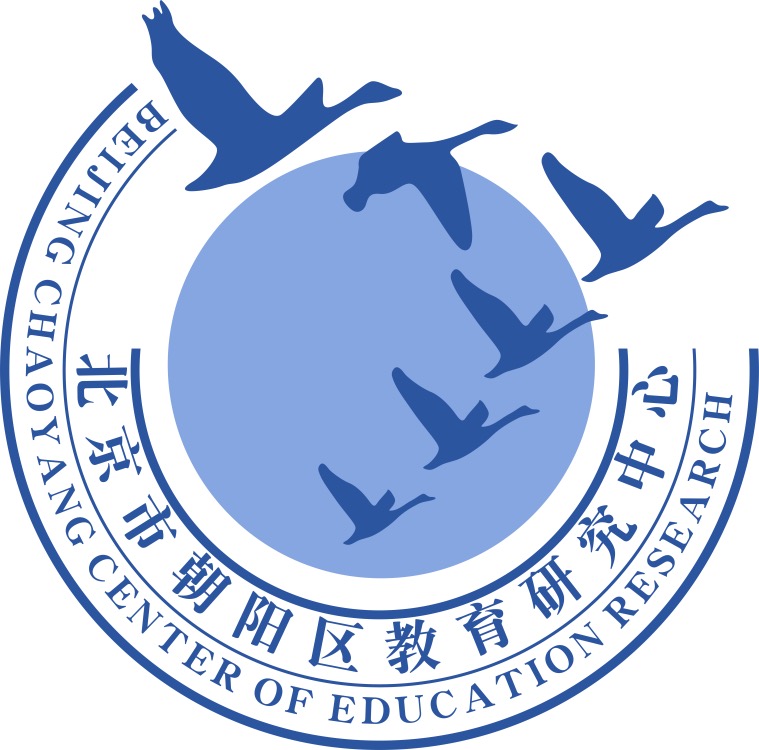 谢谢您的观看
北京市朝阳区教育研究中心  制作